Bonjour
mardi, le dix décembre
Travail de cloche
Moisir is a regular “IR” verb which means to become moldy. Write a sentence of at least five words, in French, which uses the verb moisir.
Bonjour
mardi, le dix décembre

un moment de culture francophone
Nous préparons pour l’examen
Pourquoi tombons-nous?
Nous tombons pour apprendre comment se lever.
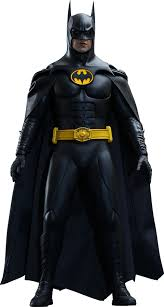 Sommes-nous prêts?

Nous sommes prêts!
Unit 4 exam:
Friday, December 13.

The final exam, which will be cumulative, will be 
Wednesday, December 18:    7:45 AM – 9:30 AM. 

You are invited to study hall in this room (205A) from 2:00 – 2:45 Wednesday and Thursday.
Je vais devenir une vedette!
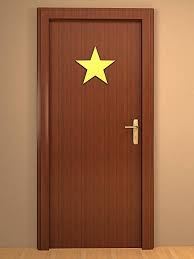 (grossir)

(choisir) 

(grandir)

(obéir à)

 (finir)
Marcel and Bertrand eat ham sandwiches at Tom’s house.

You (familiar) drink three glasses (verres) of milk after school.

I do not take sugar in my tea.

We eat an eclair every Friday.

Their cousins (feminine) drink lemonade.
Write the following times in words using twenty-four hour time.

9:30 PM _________________________________________________
10:15 AM ________________________________________________
1:58 PM _________________________________________________
1:45 AM _________________________________________________
Devoirs
Billet de sortie
Describe something which you do by choice.